Тип:

Класс:

Я зная, что …
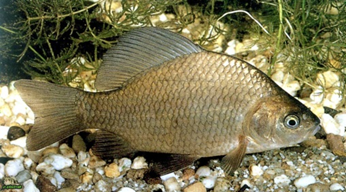 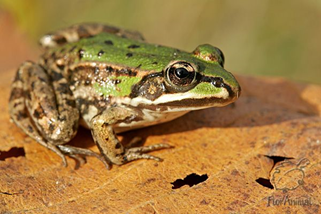 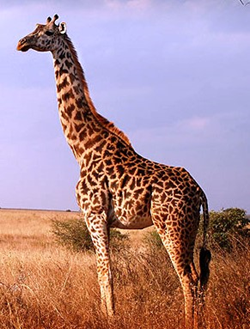 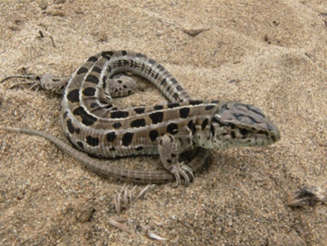 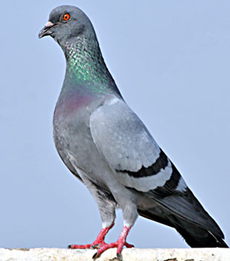 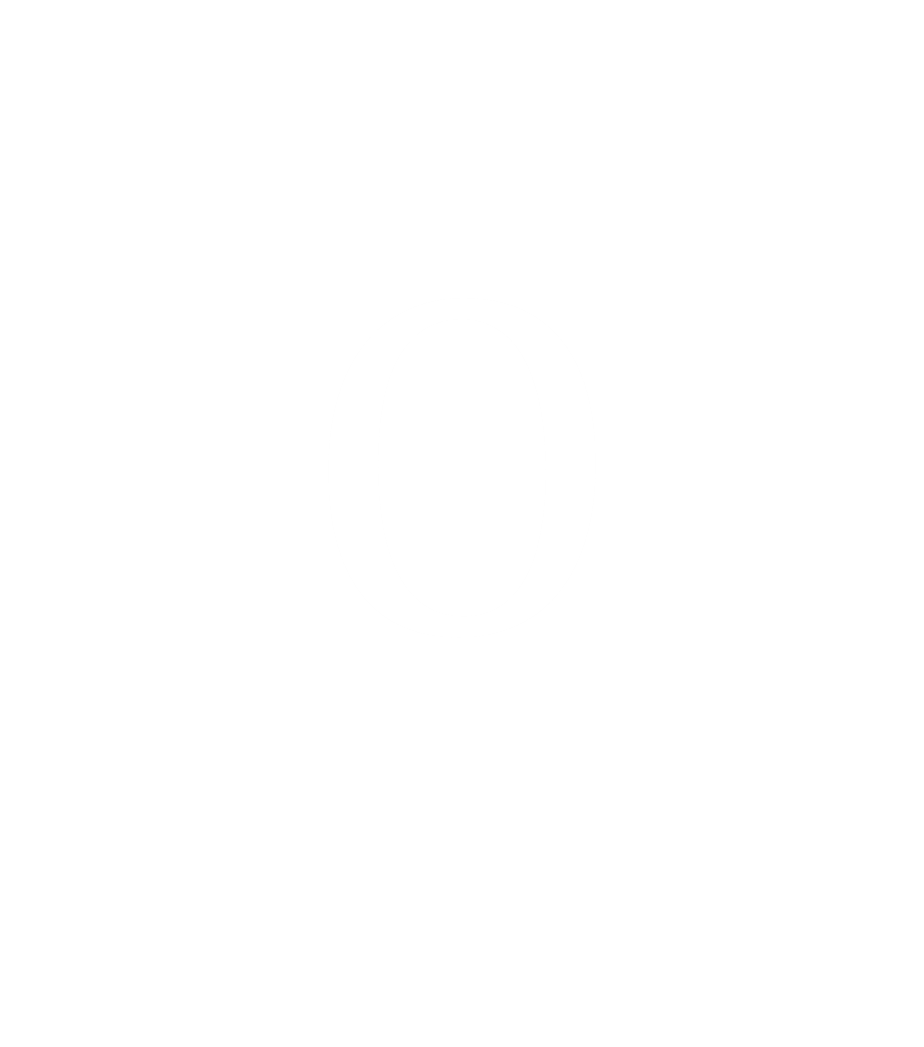 ,
,
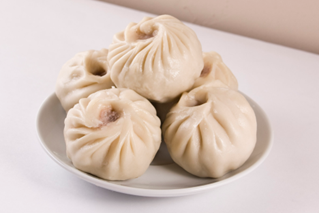 н
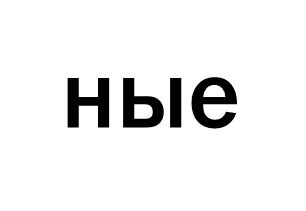 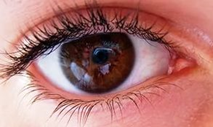 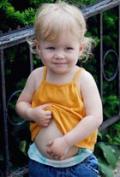 ные
Позвоночные животные
Цель: познакомиться с типом Позвоночные животные, классами, их особенностями строения, размножения, средой обитания.
«Лови ошибку»

Позвоночные животные не имеют позвоночника, черепа, челюстей и ходильных ног.
К позвоночным животным относятся членистоногие.
Рыбы дышат лёгкими.
К пресмыкающимся относятся лягушки.
Жираф, морж, кит – это животные класса Земноводные.
Д/з:

§ 21 (учебник и тетрадь

Стр. 95 – 97 ?